Федеральное государственное бюджетное образовательное учреждение высшего   образованияАстраханский государственный медицинский университетКафедра общей гигиены
Заведующий кафедрой: доктор биологических наук,  профессорСердюков  Василий  Гаврилович
ОБЩАЯ ХАРАКТЕРИСТИКА ДЕЙСТВИЯ ЯДОВИТЫХ ВЕЩЕСТВ  НА ОРГАНИЗМ
Лектор:
Профессор Сердюков  Василий  Гаврилович
29.04.2020
Зачем врачам знания о промышленной токсикологии?
Педиатр проводит врачебное профессиональное консуль-тирование  (ВПК) подростков - помогает в выборе профес-сии и специальности при наличии у школьника хроничес-ких заболеваний, функциональных расстройств  и анато-мических дефектов, прогнозировать возможность прогрес-сирования заболевания при воздействии токсических ве-ществ на производстве при получении профессионального образования  ( в колледжах и вузах) и в дальнейшей трудо-вой деятельности.
Кроме того, у будущих родителей, особенно будущих ма-терией, имеющих контакт с промышленными ядами до и во время беременности, могут родиться дети с пороками развития. Поэтому необходимо добиваться полного пре-кращения контакта беременных женщин с вредными фак-торами производства.
Известны и синтезированы >10 млн. химических веществ. 
В индустрии промышленно-развитых  стран  используют-ся несколько сотен тысяч разнообразных по строению и физико-химическим свойствам химических веществ, с которыми контактируют работающие. Это неорганичес-кие, органические и элементоорганические соединения. 

Из неорганических соединений наиболее распространен-ными являются металлы (ртуть, свинец, хром, никель, цинк, марганец, и др.) и их соединения, галогены, соеди-нения азота (аммиак, гидразин, окислы азота), фосфор и его соединения, углерод и его соединения.
Изучение действия на организм химических факторов  с целью создания безвредных и безопасных условий труда на производстве занимается промышленная токсикология (раздел гигиены труда).

Вредное вещество - это вещество, которое при контак-те с организмом человека в случае нарушения техники безопасности может вызвать заболевание или отклоне-ние в состоянии здоровья, обнаруживаемое современными метолами исследования как в процессе контакта с ним, так и в отдаленные сроки жизни настоящего и последу-ющего поколений.
Задачи  промышленной  токсикологии

Гигиеническое нормирование содержания вредных ве-ществ в производственной среде и в биосредах (установ-ление ПДК - предельно допустимых концентраций хими-ческих  веществ).

Токсическологическая  экспертиза химических веществ (расчет ОБУВ - ориентировочно безопасных уровней ве-ществ).
Гигиеническая стандартизация сырья и продуктов произ-водства.
Яд - вещество, вызывающее отравление или смерть при попадании в организм.
Абсолютных ядов в природе не существует, т.е. нет таких химических веществ, которые способны приводить к отравлению при любых условиях.

Интоксикация (отравление) (intoxicatio; ин- + греч.toxi-kon яд) - патологическое состояние,  вызванное общим  действием на  организм токсических веществ эндогенного или экзогенного происхождения.
Отравление - это «химическая травма».

Токсическое действие химического вещества зависит от:
 дозы (токсической);
физических и химических свойств;
условий применения (путь введения, наличие и качество пищи в желудке);
состояние организма человека (пол, возраст, болезнь, вес, генетические факторы и др.)
присутствия других веществ, вместе с которыми вводится яд в организм. При этом действие ядов может усилиться - проявляется синергизм (барбитураты или алкалоиды с ал-коголем), или ослабляться - антогонизм.
Классификация веществ, 			вызывающих отравление
1.  Химическая классификация

Органические
			Неорганические
					Элементорганические.
2. Практическая классификация:
Промышленные яды - органич-е растворители (дихлор этан, четырех-хлористый углерод), топливо (пропан, бу-тан), красители (анилин, индофеноловые соединения), хла доагенты (фреоны), химические реагенты (метанол, ук-сусный ангидрид), пластификаторы (диметилфталат);
Пестициды - инсектициды, зооциды, фунгициды, бакте-рициды и т.д.;
Лекарственные средства;
Бытовые токсиканты - ПД, средства: санитарии, личной гигиены, ухода за одеждой, мебелью, авто-мобилями и др.;
Биологические  растительные и животные яды;
Боевые отравляющие вещества (зарин, иприт, фосген...).
3. Гигиеническая классификация:

Чрезвычайно токсичные (DL50 при введении в желудок < 15 мг/кг;
Высокотоксичные       (DL50  15 -150 мг/кг);
Умереннотоксичные   (DL50  151 -5000 мг/кг);
Малотоксичные           (DL50  > 5000 мг/кг).
Общая характеристика и классификация веществ, вызывающих отравление:

Яды биологической природы (токсины) - различают яды животных, растений и бактерий.

Яды небиологической  природы  (токсиканты).
4. Токсикологическая классификация:
5. Классификация по «избирательной токсичности»:
Классификация веществ, вызывающих отравление при ХТА
I. Токсические вещества органической природы

1. Группа токсикологически веществ, изолируемых дис-тилляцией («летучие яды»): синильная кислота, спирты, этиленгликоль, алкилгалогениды (хлороформ, хлоралгид-рат, четыреххлористый углерод, дихлорэтан), формальде-гид, ацетон, фенол, уксусная кислота.
2.Группа токсикологических веществ изолируемых сорб-цией и экстракцией:
- лекарственные средства (барбитураты, алкалоиды, синте-тические лекарственные вещества - 1,4-бензодиазепины, производные фенотиазина, фенилалкиламины);
- наркотические вещества (каннабиноиды, эфедрон);
- пестициды (ФОС, хлорорганические - гептахлор, гексах-лорциклогексан, производные карбаминовой кислоты - севин).
II. Токсикологические вещества неорганической природы

Токсикологические вещества, изолируемые минерализа-цией: «металлические яды» - соединения Ва, Pb, Mn, As, Cu, Sb, Bi, Hg и др.
Токсикологические вещества, изолируемые экстракцией водой: кислоты (серная, азотная, соляная), щелочи (гидрок сиды натрия, калия, аммония), нитраты и нитриты.
Токсикологические вещества, требующие особых мето-дов изолирования: соединения фтора.
Группа веществ, не требующих особых методов изолиро вания: вредные пары и газы, оксид углерода.
Доза - количество вещества, введенное или попавшее в организм (отнесенное к единице массы тела человека или животного) и дающее определенный токсический эффект.

Доза токсическая - доза, вызывающая в организме пато- логические изменения, не приводящие к смертельному  ис ходу. Токсические дозы занимают диапазон доз от мини-мальной токсической до минимальной смертельной. 

Доза токсическая минимальная (MTD) - пороговая  до-за в отношении эффекта, выходящего за пределы норма-льных физиологических реакций.
Доза смертельная минимальная (MLD) - доза, вызыва-ющая за фиксированный  период времени гибель единич-ных, наиболее чувствительных подопытных животных; принимается за нижний предел дозы смертельной. 
Доза  смертельная средняя (DL50) - доза, вызывающая за фиксированный период времени гибель 50% подопытных животных.
Доза смертельная абсолютная (DL100) - доза, вызыва-ющая за фиксированный период времени гибель не менее, чем 99% подопытных животных.
 Размерность  мг/кг,  мкг/кг,  моль/кг  (СИ).
Полный (общий, ненаправленный) судебно-химический анализ проводится обязательно на вещества 1, 2 групп из веществ органической природы и 1 группу из веществ не-органической природы, т.е. на группы «летучих», «лекарс-твенных» и «металлических» ядов и пестииды.
Формирование токсического эффекта включает
 4 стадии: 

доставка токсиканта к органу- мишени;

взаимодействие с эндогенными молекулами-мишенями и другими рецепторами токсичности;

инициирование нарушений в структуре и/или функциони-ровании клеток;

восстановительные процессы на молекулярном, клеточ-ном и тканевом уровнях.
Метаболическая активность (летальный синтез) - биотрансформация ксенобиотика с образованием токсич-ных продуктов. 

Детоксикация - биотрансформация, сопровождающаяся снижением содержания токсиканта в организме.
Клиника		                  и		 	происхождение 						отравлений
Степень -  легкая, средняя, тяжелая.

Клиническое течение - молниеносным, острым, подост-рым и хроническим.

Проявление - местным и общим.

Действие - первичным и метатоксическим.

Избирательность действия на биохимические процессы в организме.
Преимущественность - поражение определенных систем организма с соответствующими синдромами.
Пути и интенсивность выведения - различные, разнооб-разные.
Причины смерти - болевой и токсический шок, инфекци-онные осложнения, острая почечная, печеночная недоста-точность, истощение... 

			Токсикодинамика
	 изменения, вызываемые ядом в организме.
Основные симптомо-комплексы отравлений
Мишени для токсикантов - все эндогенные соединения:

Макромолекулы находящиеся на поверхности или внут-ри клеток (внутриклеточные ферменты);
Нуклеиновые кислоты (ДНК);
Белки; 
Клеточные мембраны;
Ферменты (мишень в основном для токсического метабо лита), т.к. сам фермент ответственен за синтез этого мета-болита.
Токсичность на молекулярном уровне - это химическое взаимодействие между токсикантом и молекулой-мишенью.
Синергизм и антагонизм
Синергизм - усиление действия одного яда под влиянием другого. Степень синергизма бывает различной: от прос-той суммы эффектов каждого яда до значительного взаим-ного усиления их действия - потенцирование.

Антагонизм - ослабление действия одного яда другим за счет противоположного эффекта, оказываемого на орга-низм (атропин и  эзерин) или химического взаимодействия с другим веществом, приводящим к ослаблению его ядо-витых свойств (цианистый калий и глюкоза).
Пути попадания токсических веществ
Яд может быть введен через рот, парентерально (подкож-но, внутримышечно, внутривенно), через легкие, неповре-жденную кожу и другими способами.
Выделение ядов
 
происходить различными путями: через почки, легкие, пе-чень, слизистые оболочки, крупными железами…
Ряд веществ при повторных введениях обладает кумуля-тивным действием, т.е. способностью накапливаться в тка-нях и органах, вызывая более выраженное повреждающее действие.
К индивидуальным особенностям, влияющим на выражен-ность симптомов отравления относят: пол, возраст, состо-яние здоровья, повышенная чувствительность организма и индивидуальная непереносимость некоторых ядов.

Считается, что женщины, в общем, более чувствительны к ядам. Беременность и менструальный период понижают сопротивляемость организма к действию ядов.
При длительном и частом приеме некоторых ядов может наблюдаться привыкание к ним.

Пристрастие (разновидность привыкания) - болезненное влечение к некоторым веществам. Желание повторно вос-произвести это состояние постепенно становится непре-одолимым и человек превращается в наркомана.

Наркомания - злоупотребление веществами, включенные в список наркотических средств (наркотических веществ и наркотических лекарственных средств, в т.ч. синтетичес-ких и природных).
Вещества включенные в «Списки наркотических средств», соответствовуют 3 критериям: 

Медицинские - обладают определённым действием на ЦНС, применяются с немедицинскими целями. 

Социальные - начинает оказывать определённое действие на поведение человека в обществе. 

Юридические - вещество должно быть включено в спис-ки наркотических средств, утверждённые Правительством РФ.
Классификация отравлений в зависимости от причины, обстоятельств  на 2 группы:

			Случайные
	Бытовые,
		Медицинские,
			Профессиональные.

	Умышленные (преднамеренные)
	
	Суицидальные (самоубийства),
			Криминальные (убийства).
ПЕРИОДЫ ОТРАВЛЕНИЯ

Скрытый период характеризуется отсутствием соответс-твующих симптомов. 
Токсикогенный - начинается с первыми клиническими симптомами и заканчивается после окончательной элими-нации яда из организма. 
Соматогенный - возникают органные и полиорганные повреждения уже после элиминации яда. 
Восстановительный - длиться 2 года и более с сохране-нием остаточных признаков нарушений нервной, эндо-кринной и иммунной систем.
Методы детоксикации и антидоты
Зависят от периода отравления 
В токсикогенном периоде детоксикация представляет со-бой этиотропное (от греч. aitia - причина) лечение. Эф-фективность лечения выше, если методы активной деток-сикации применяют как можно раньше - до распределе-ния яда в организме.

В соматогенном периоде детоксикационные функции ор-ганов нарушены и методы детоксикации становятся пато-генетическими. При тяжелых отравлениях лечение реани-мационное.
Лечение отравлений

Прекратить воздействие токсичных веществ и удалить их из организма, т.е. детоксикация. 

Применяют методы естественной, искусственной и ан-тидотной детоксикации.
ВИДЫ  ЕСТЕСТВЕННОЙ  ДЕТОКСИКАЦИИ

Форсированный диурез, простое или зондовое промыва-ние желудка, гипервентиляция легких, регуляцией фер-ментативной активности, разведение и замещение крови (лимфы), например гемоферез (замещение крови), плазмо-ферез (замещение плазмы) с использованием различных крове- и плазмозаменителей.
При искусственной детоксикации используют сорбцион-ные методы (гемо-, плазмо-, лимфосорбция, энтеросорб-ция).

Сорбция (поглощение) - процесс поглощения молекул токсиканта поверхностью твердого тела (жидкости).

Выбор метода детоксикации обусловлен физико-хими-ческими свойствами, природой и дозой токсичного ве-щества, экспозицией яда, тяжестью отравления.
Антидотная терапия - эффективна только в раннем ток-сикогенном периоде острых отравлений.

Антидот (противоядие) - лекарственное средство, обезв-реживающее яд путем химического или физико-химичес-кого взаимодействия с ним или уменьшающее вызванные им нарушения в организме.

Антидотная терапия высокоспецифична и используется только при достоверно установленном клинико-лабора-торном диагнозе.
Природа  антидота
В клинической токсикологии выделяют химические про-тивоядия контактного действия, биохимические (токсико-кинетические), фармакологические (симптоматические) антагонисты, иммунохимические противоядия.
- Химические противоядия.
- Специфические метаболические (биохимические, токси-кокинетические) противоядия .
- Фармакологические антагонисты.
- Антидоты, используемые для профилактики и коррекции токсических эффектов ряда лекарственных средств.
 - Иммунологические противоядия.
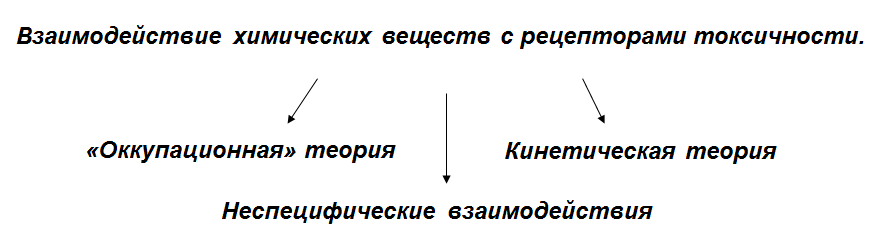 Рецептор токсичности (Пауль Эрлих 1900г) - химически активная группировка, в норме участвующая в метаболиз-ме клетки, к которой способна присоединится молекула ксенобиотика. 
Механизм - лиганд-рецепторный
«Оккупационная»   теория
Максимальный токсический эффект наблюдается при пол-ном заполнении рецепторов токсикантом:
Tox + R ↔ Tox –R



К - константа равновесия; 
[Tox] - равновесная концентрация токсиканта (молекулы, иона, радикала); 
[R] - равновесная концентрация рецептора (молекулярно-го, клеточного);
[Tox-R] - равновесная концентрация продукта взаимодей-ствия.
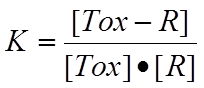 Кинетическая   теория
Максимальный ответ на токсическое воздействие опреде-ляется скоростью и механизмом связывания токсиканта с рецептором. 
Внутренняя активность токсиканта (R/Nзан) - способность давать токсический эффект (ответ организма R) при мини-мальном заполнении рецепторов (Nзан). 
Классы токсикантов, взаимодействующих с рецепторами:
 антагонисты (ингибирует действие нативных субстратов (эндогенных соединений), блокируют связь с рецептором); 
 агонисты;
 частичные агонисты (активируют рецепторы, взаимодей-ствуя с ними, дают токсический эффект, равный или пре-вышающий эффект нативного субстрата) - «токсикомиме-тики».
Неспецифические взаимодействия
Токсичные вещества разрушают молекулы-мишени, изме-няют структуры эндогенных субстратов, разрывают су-ществующие химические связи или участвуют в формиро-вании новых химических связей.
L-аргинин + О2 → L-цитруллин + NО*
О2*¯ + NО*→ ОNОО¯ 
	(супероксид-радикала         пероксинитрит-анион)
ОNОО¯+ СО2 → ОNООСО2¯
ОNООСО2¯ → NО2¯ + СО3*¯ (карбонат аниона)
При атаке гидроксильным радикалом НО* молекулы ли-пида LН происходят гемолитический распад связи С-Н и образование липидного радикала L*:
LН + НО* → L* + H2O
Математическая зависимость между ответом и дозой (концентрацией)
R - ответ при дозе токсиканта D; 
Rmax- максимально возможный ответ на воздействие; 
D50- доза токсиканта, вызывающая ответ, равный половине максимального.
Спасибо за внимание!